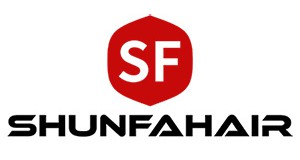 The Benefits of Using
Ladies Toppers
Versatility
Layering: Toppers can be easily layered over different outfits, making them suitable for various occasions, from casual outings to formal events.
Seasonal Adaptability: Lightweight toppers are perfect for spring and summer, while heavier fabrics are ideal for cooler months.
BENEFITS
01
Style Enhancement
Fashion Statement: Toppers add a chic and stylish element to any outfit, elevating a simple look to something more sophisticated.
Customization: With a variety of styles, colors, and patterns available, toppers allow for personalized fashion choices that reflect individual style.
BENEFITS
02
Comfort
Easy to Wear: Toppers are generally loose-fitting, providing comfort without sacrificing style.
Breathability: Many toppers are made from breathable fabrics, ensuring comfort even in warmer weather.
BENEFITS
03
Flattering Fit
Body Shape: Toppers often have a forgiving silhouette that can flatter various body types, providing coverage in desired areas.
Length Options: Available in different lengths, from waist-length to full-length, allowing for a flattering fit depending on the wearer’s preference.
BENEFITS
04
Practicality
Easy Maintenance: Most toppers are easy to care for, often requiring simple washing and minimal ironing.
Travel-Friendly: Lightweight and easy to pack, toppers are great for travel, providing an extra layer without adding bulk.
BENEFITS
05
F i n d o u t m o r e a t :
W W W . S H U N F A H A I R . C O M / L A D I E S - T O P P E R
Ladies' toppers are versatile pieces of clothing that offer a range of benefits, making them a popular choice for many women. Here are some key advantages:
1. Versatility
Layering: Toppers can be easily layered over different outfits, making them suitable for various occasions, from casual outings to formal events.
Seasonal Adaptability: Lightweight toppers are perfect for spring and summer, while heavier fabrics are ideal for cooler months.
2. Style Enhancement
Fashion Statement: Toppers add a chic and stylish element to any outfit, elevating a simple look to something more sophisticated.
Customization: With a variety of styles, colors, and patterns available, toppers allow for personalized fashion choices that reflect individual style.
3. Comfort
Easy to Wear: Toppers are generally loose-fitting, providing comfort without sacrificing style.
Breathability: Many toppers are made from breathable fabrics, ensuring comfort even in warmer weather.
4. Flattering Fit
Body Shape: Toppers often have a forgiving silhouette that can flatter various body types, providing coverage in desired areas.
Length Options: Available in different lengths, from waist-length to full- length, allowing for a flattering fit depending on the wearer’s preference.
5. Practicality
Easy Maintenance: Most toppers are easy to care for, often requiring simple washing and minimal ironing.
Travel-Friendly: Lightweight and easy to pack, toppers are great for travel, providing an extra layer without adding bulk.
6. Seasonal Transition
Perfect for Layering: During transitional weather, toppers provide just the right amount of warmth without overheating.
Wardrobe Extension: Adding a topper can extend the use of seasonal pieces, making them suitable for different times of the year.
7. Affordable Fashion
Cost-Effective: Toppers are often reasonably priced, offering a cost- effective way to update a wardrobe.
Multiple Uses: Given their versatility, one topper can be paired with multiple outfits, providing great value for money.

Incorporating a ladies' topper into your wardrobe not only enhances your style but also adds practicality and comfort to your everyday dressing.

To read more information about Ladies Topper, click https://sco.lt/7IJ1sW
and call now at +86 13589341657 or email us at info@shunfahair.com